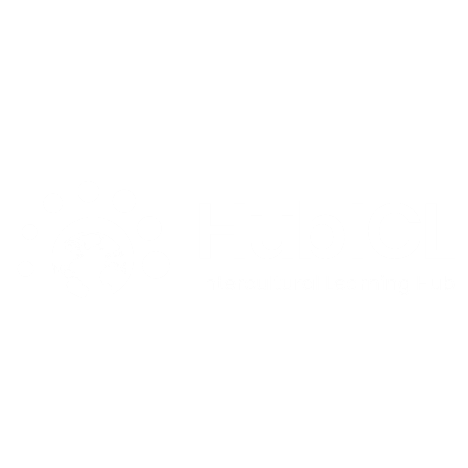 The four levels of cultural awareness
Adapted by Lindsey Macdonald and Annette Benson from the following:

Howell, W.S. (1982). The empathic communicator. Waveland Press Inc.

University of the Pacific, School of International Studies. (n.d.). The four levels of cultural awareness. In What's up with culture? (1.7.2). https://www2.pacific.edu/sis/culture/pub/1.6.2-_the_four_level_of_cul.htm

Note: The Four Levels of Cultural Awareness are based on the Four Stages of Competence attributed to Martin M. Broadwell’s “Four Levels of Teaching.”
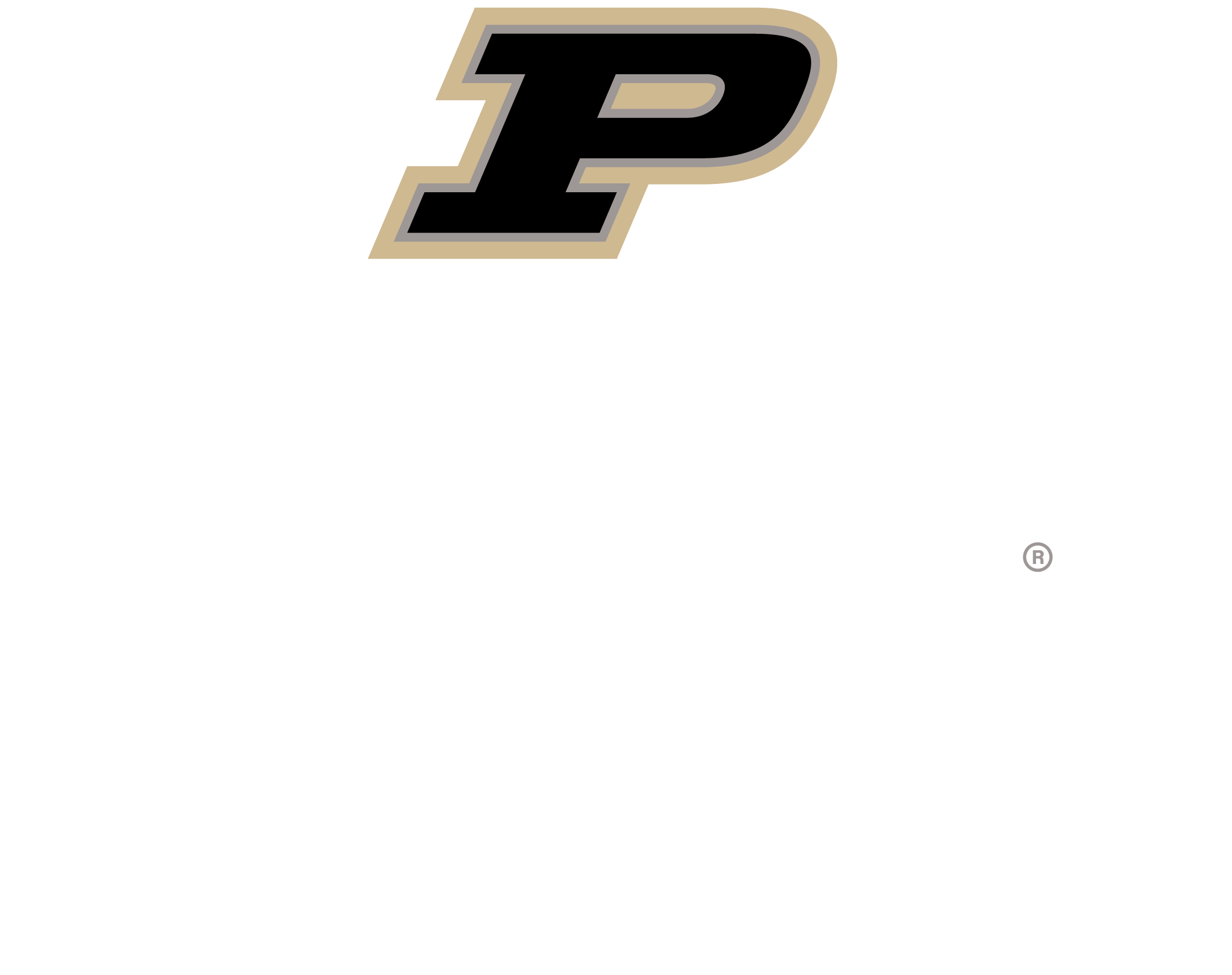 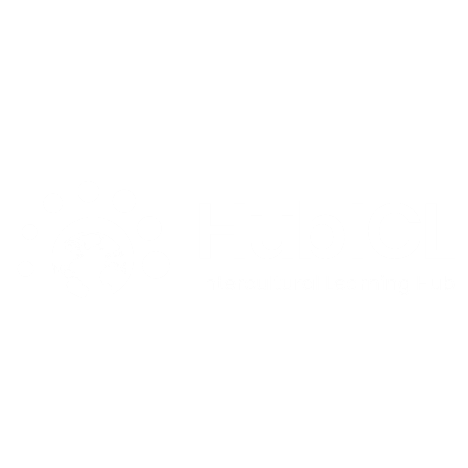 The Four levels of Cultural Awareness
The Levels:

Unconscious Incompetence
Conscious Incompetence
Conscious Competence
Unconscious Competence
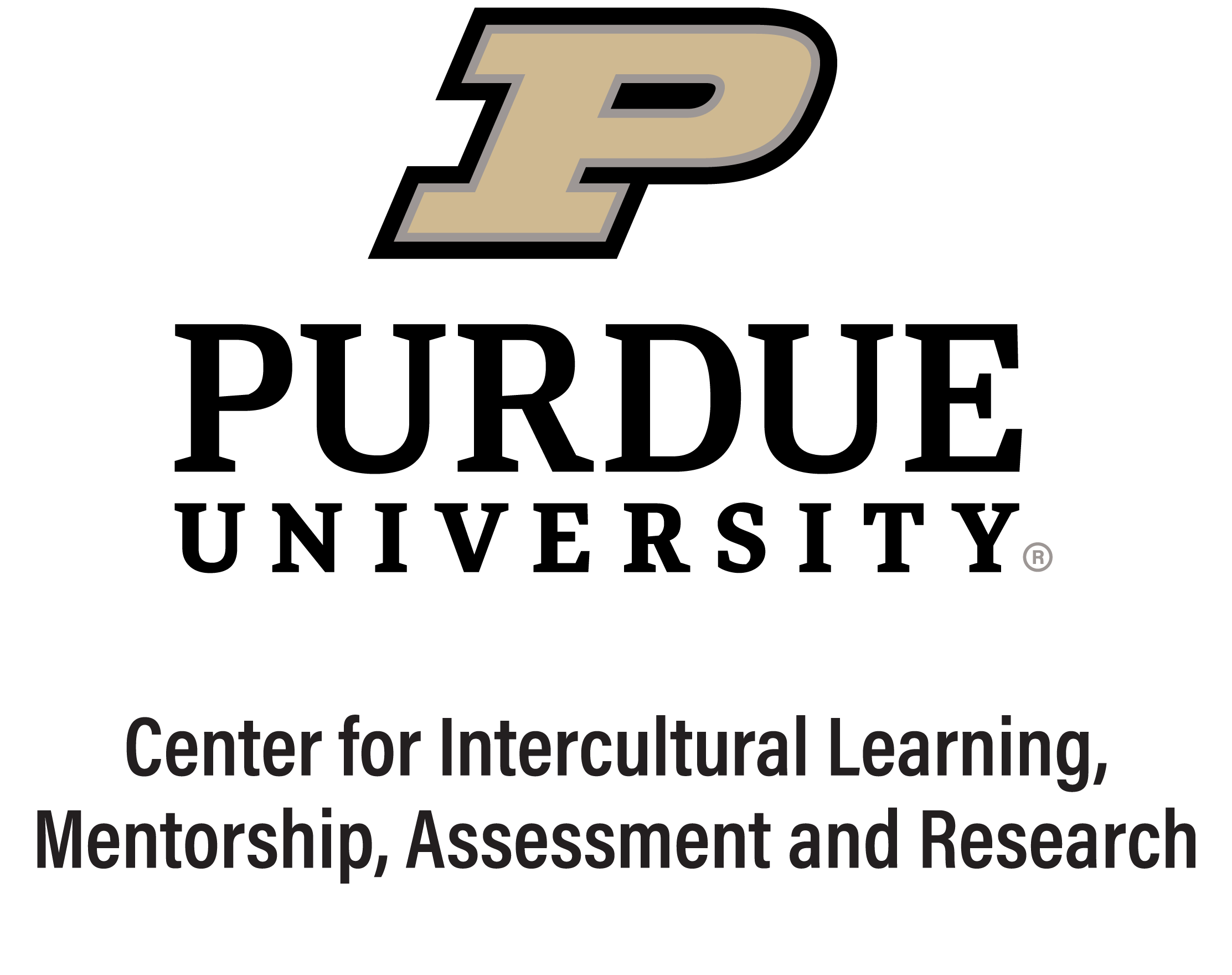 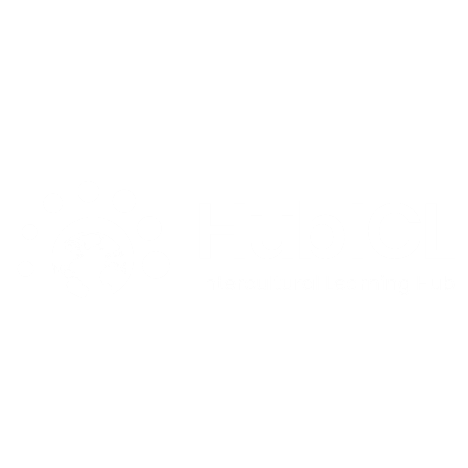 The Four levels of Cultural Awareness
Unconscious Incompetence:

Unaware of cultural differences
Don’t realize you’re making cultural mistakes while interacting with individuals from other cultures

Conscious Incompetence:
Realize that there are cultural differences but don’t know what they are or how to navigate them
Realize you’re making mistakes while interacting with individuals from other cultures, but you don’t understand the nuances of those cultural behaviors/expectations
Worry that you won’t be able to figure it out
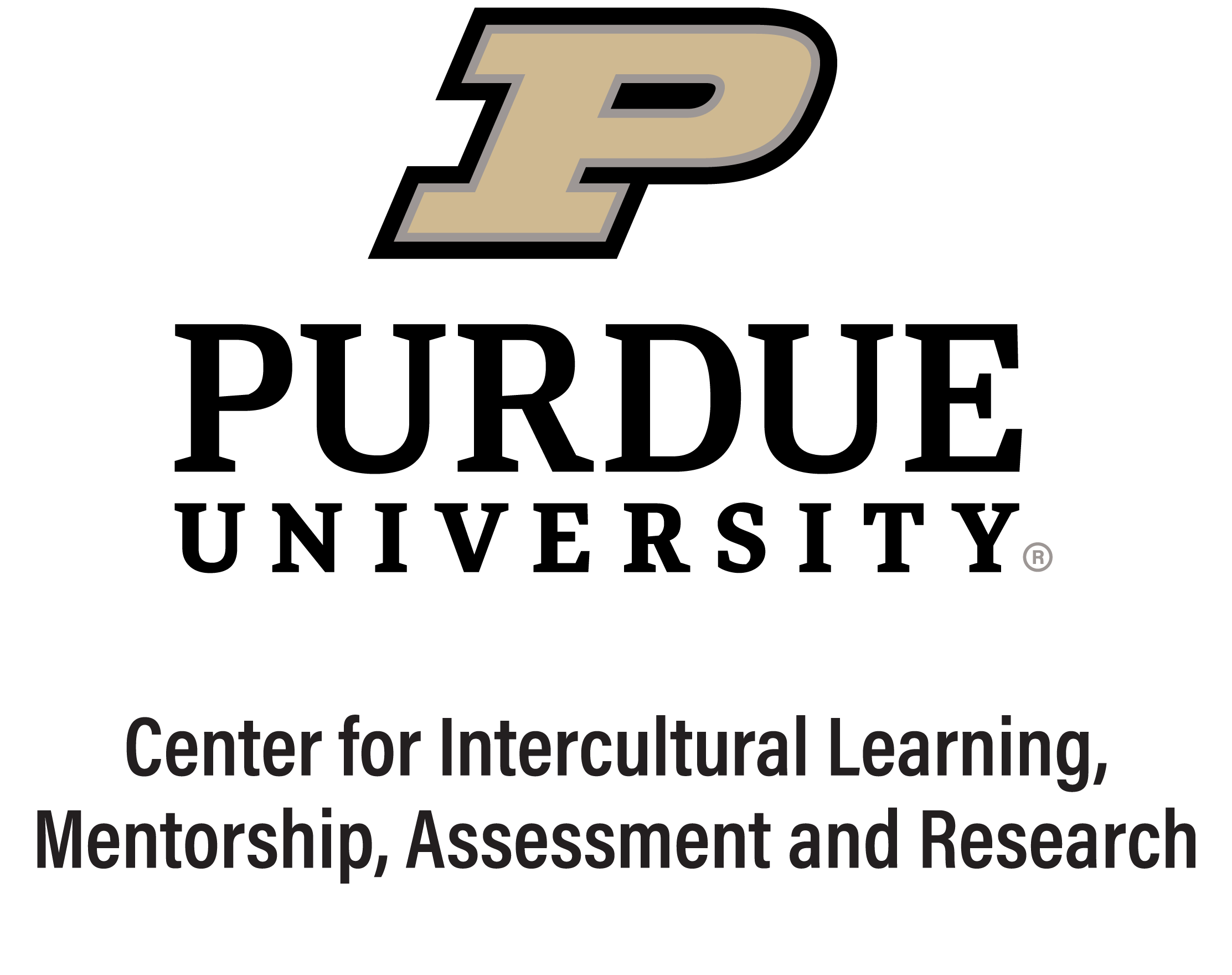 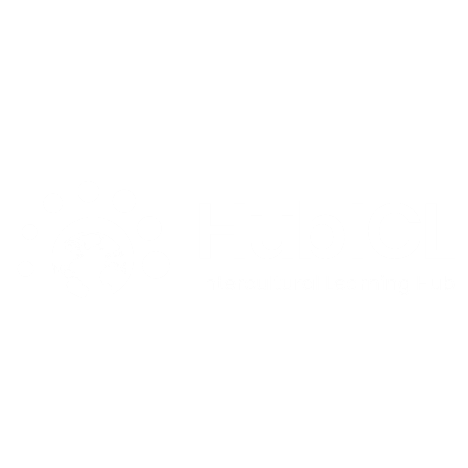 The Four levels of Cultural Awareness
Conscious Competence:

Realize that cultural differences exist, know what they are, and attempt to make adjustments when you’re interacting with individuals from a different culture
Still have to make a conscious effort to change your behavior
Still aren’t completely comfortable and worry about making mistakes

Unconscious Competence:
Don’t have to think about the cultural differences between you and others any longer
Behaving in a culturally appropriate way comes natural to you and you no longer have to think through every move
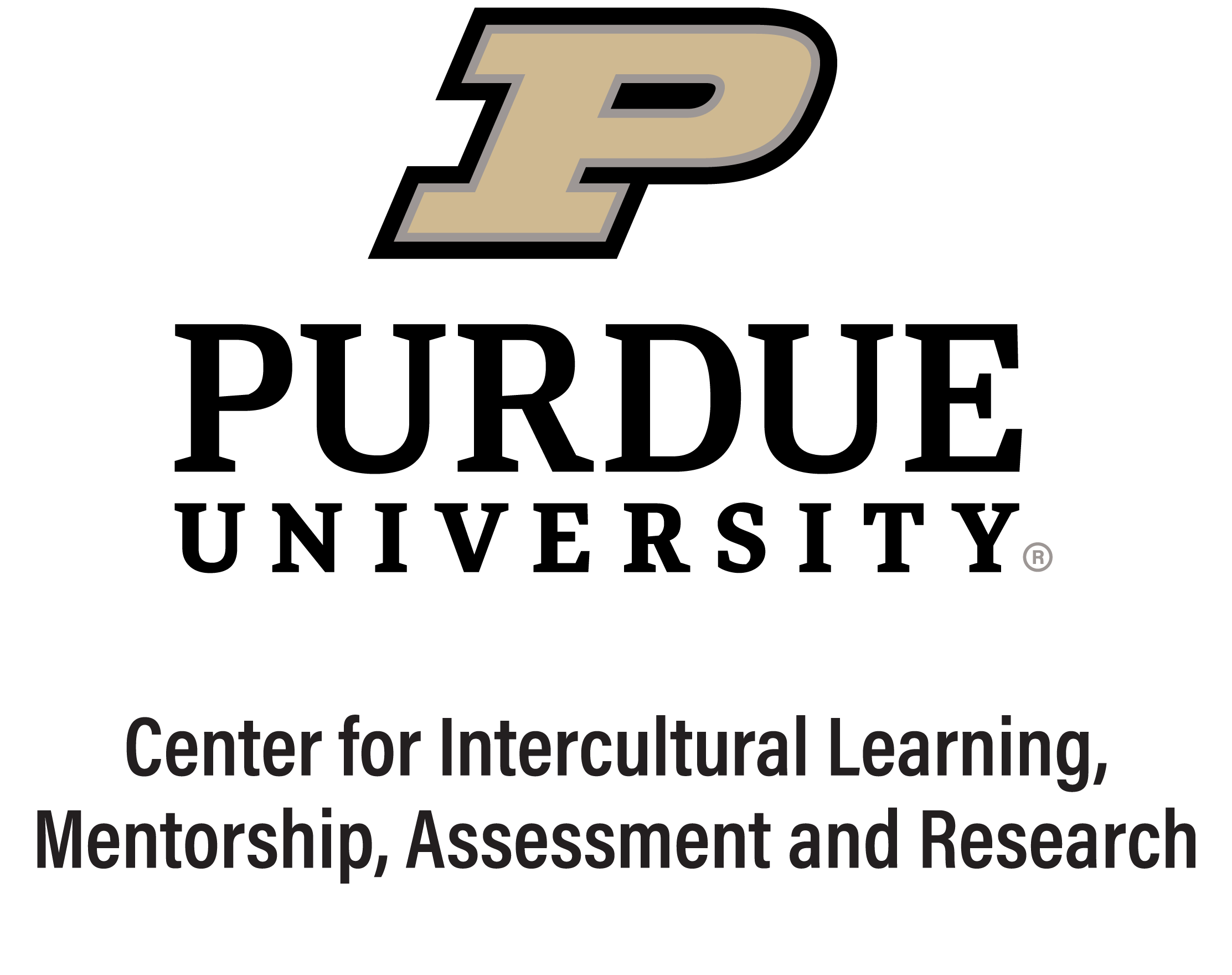 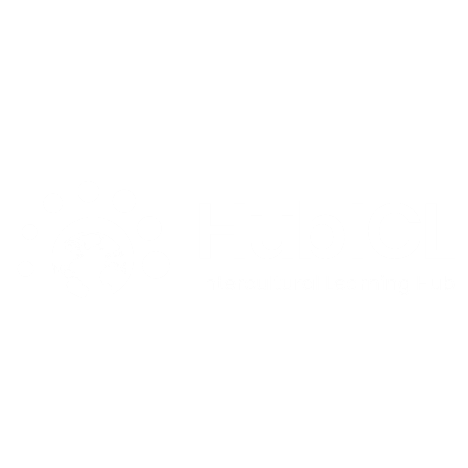 The Four levels of Cultural Awareness
Let’s think about from the perspective of an everyday activity/skill that you have developed: tying your shoes!

As a small child, you don’t understand the function of shoelaces and maybe aren’t even aware that some shoes have laces at all (maybe your parents put you in Velcro shoes)

In that case, you would be experiencing unconscious incompetence.
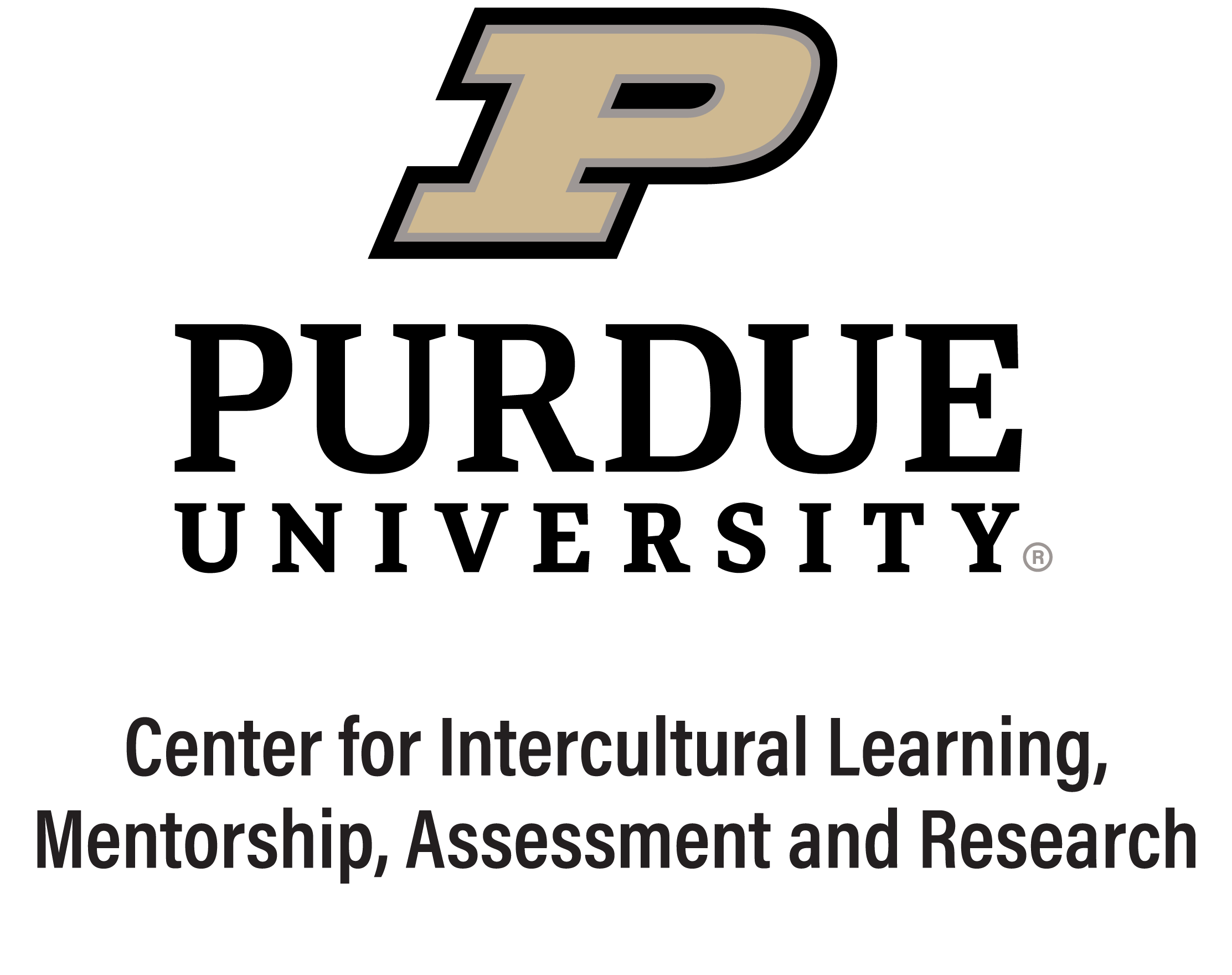 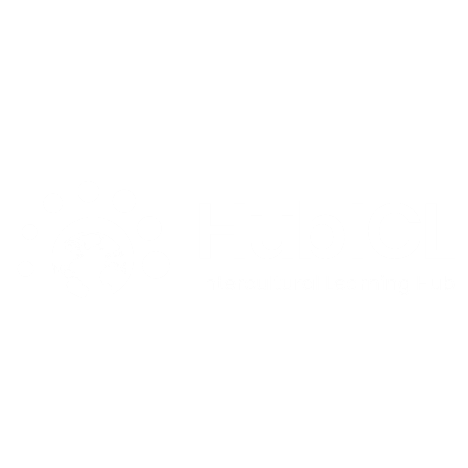 The Four levels of Cultural Awareness
You’ve grown a bit and now you know that some shoes have laces. You know those laces have to be tied in a certain way in order for the shoe to stay on and fit your foot properly, but you aren’t sure how to go about tying them. You worry that you’ll be in a situation where your shoe will come untied and no one will be there to to tie it for you.

In that case, you would be experiencing conscious incompetence.
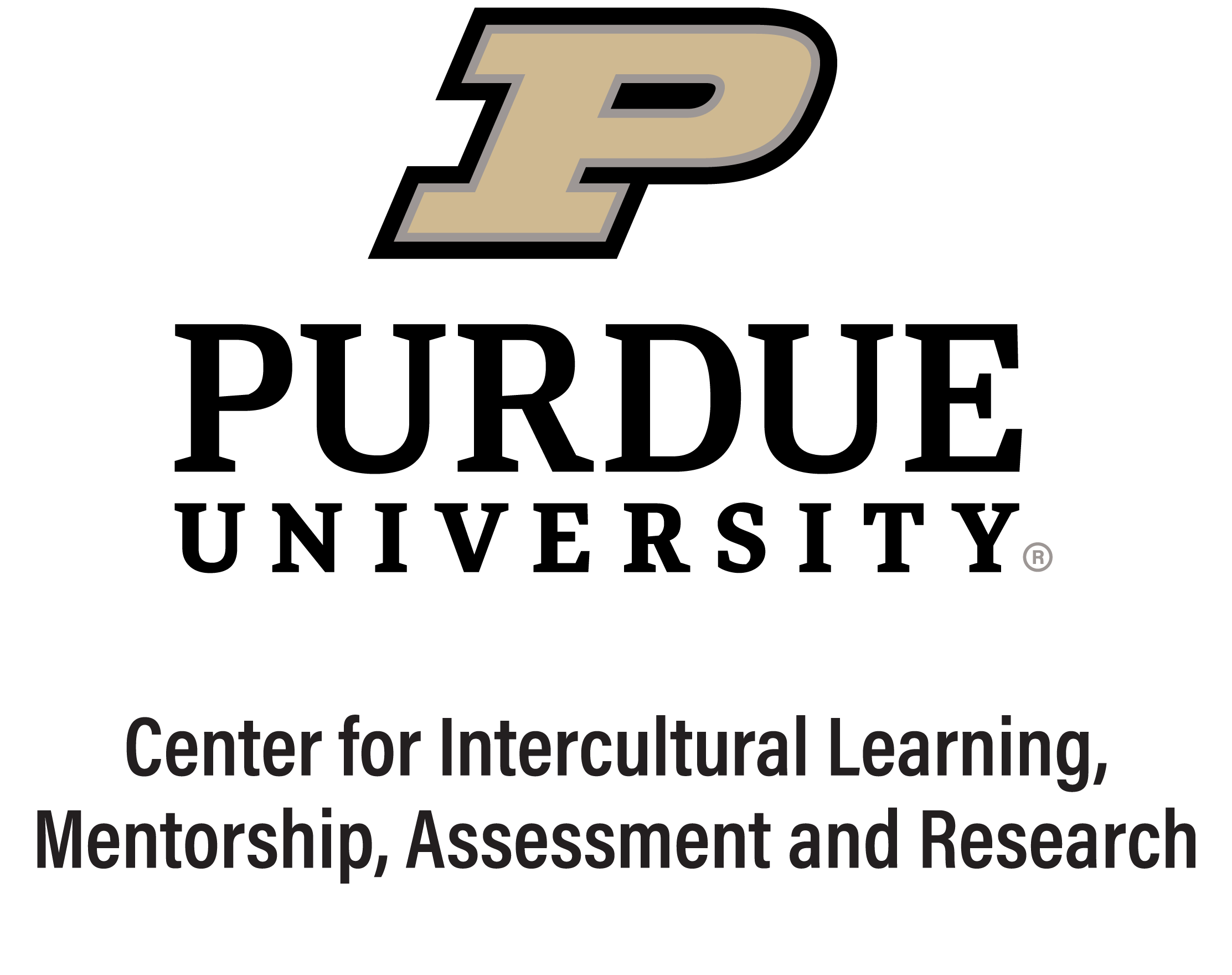 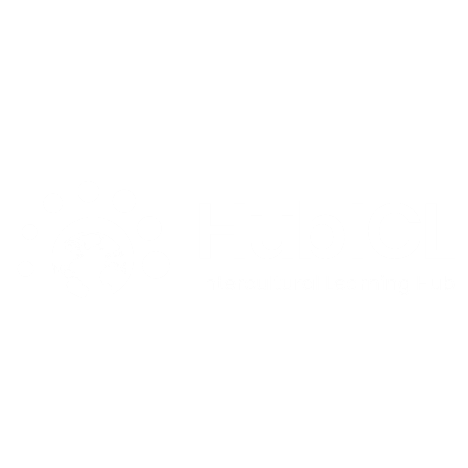 The Four levels of Cultural Awareness
You now know how to tie your shoes, but you must do it slowly and have to walk through the instructions that your parent gave you every time you tie them.

In that case, you would be experiencing conscious competence.
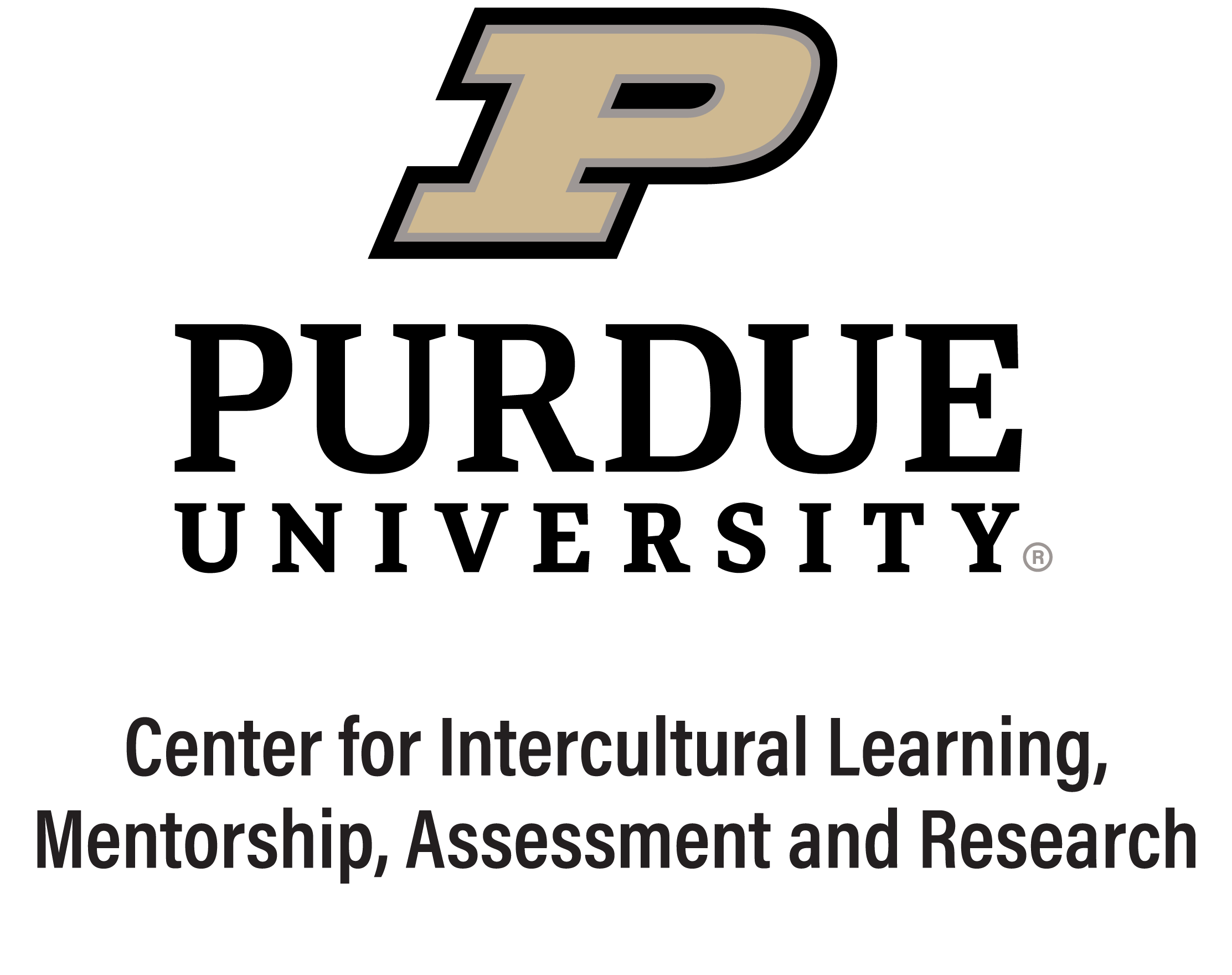 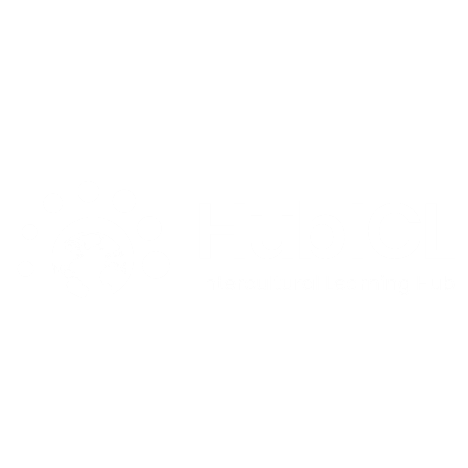 The Four levels of Cultural Awareness
You can now just bend down and quickly tie your shoes without giving the task any thought. It has become muscle memory for you. 

In that case, you would be experiencing unconscious competence.
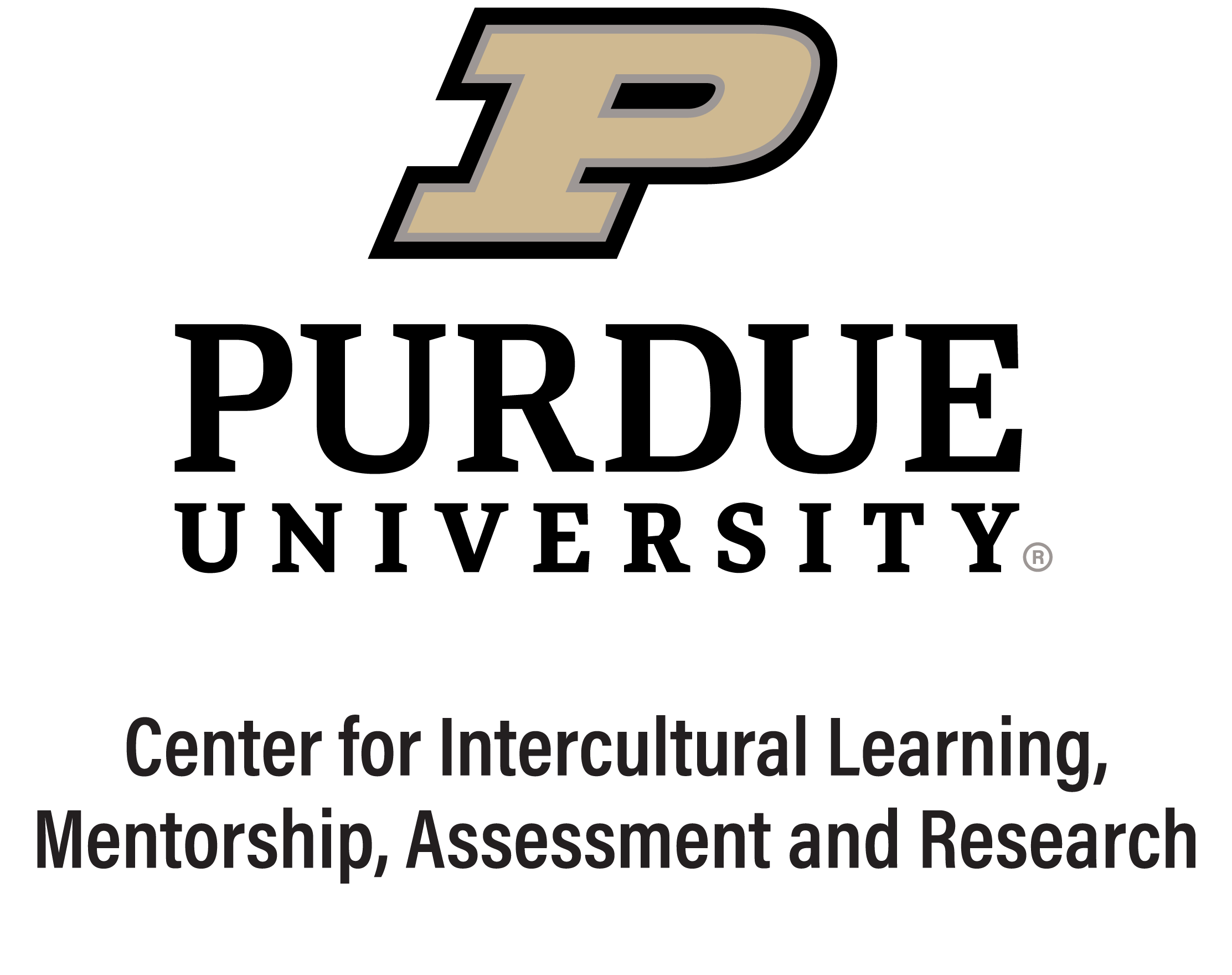 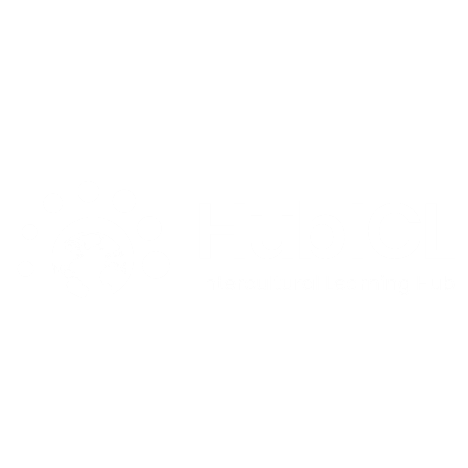 The Four levels of Cultural Awareness
Now, let’s apply this model in terms of culture. Get into small groups and discuss how someone in the following situation might behave at the four different levels of cultural awareness:

A student from the United States is studying abroad in Spain for an entire semester. Since they will be living in an apartment, they will periodically need to shop for groceries and other essentials. This may seem like a simple task, but they will be immersed in a new culture and will therefore have to learn how to navigate new cultural expectations and behaviors in everyday situations.
How might someone who is at the level of unconscious incompetence think and behave in this situation? What would it take to get them to the next level?
How might someone who is at the level of conscious incompetence think and behave in this situation? What would it take to get them to the next level?
How might someone who is at the level of conscious competence think and behave in this situation? What would it take to get them to the next level?
How might someone who is at the level of unconscious competence think and behave in this situation?
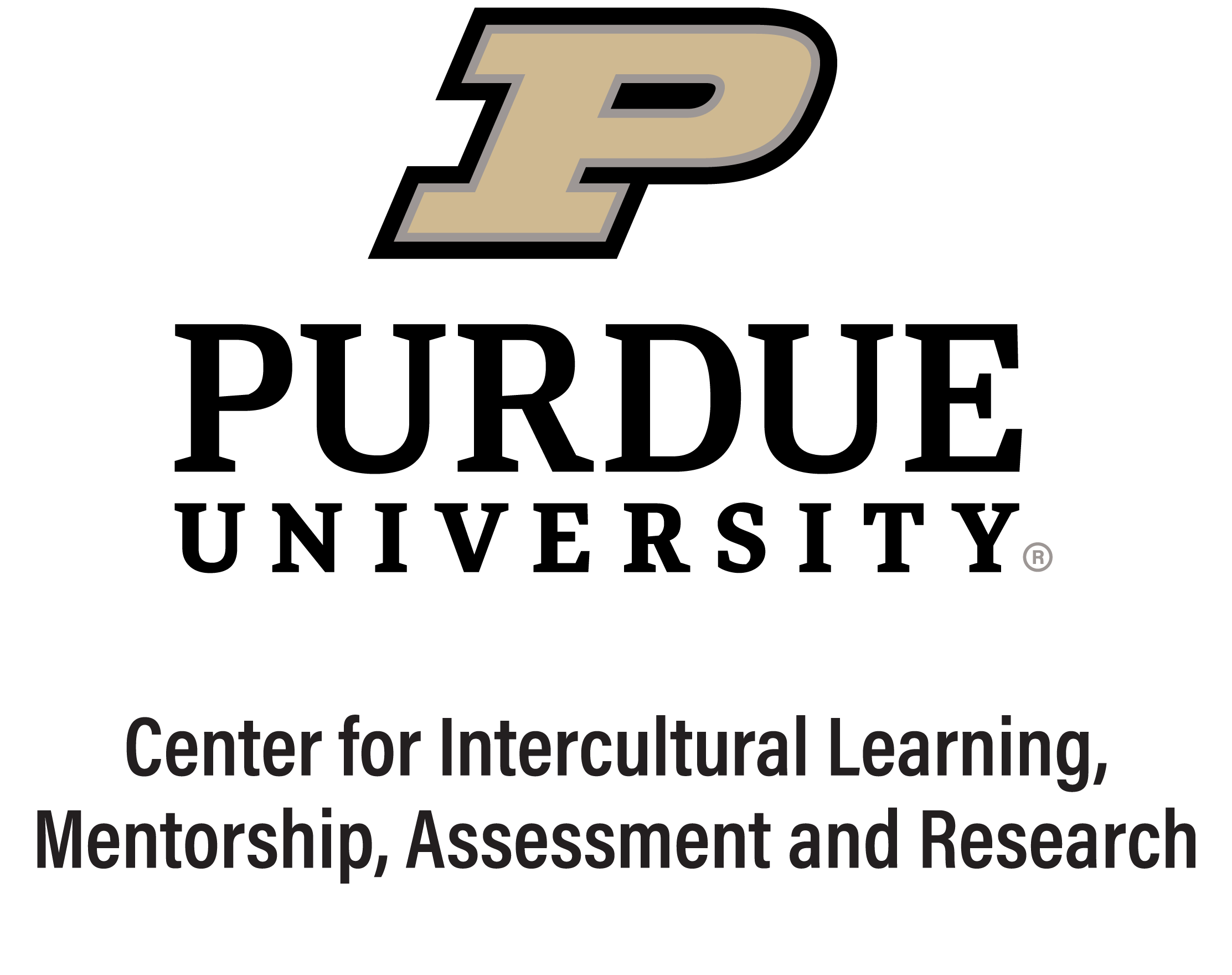